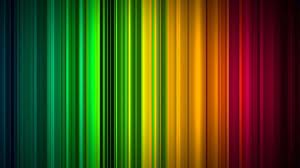 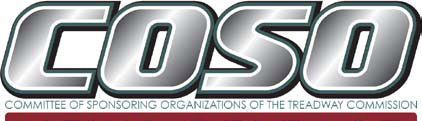 RIORDAN Corporate Compliance Plan Presentation
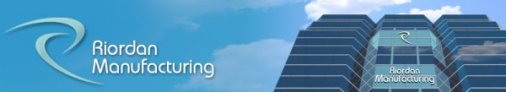 Understanding how COSO’s Enterprise Risk Management Approach 
could be applied for 
Company Development and Progress
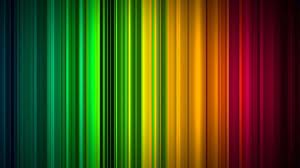 A Focus on Labor Management
[Speaker Notes: This presentation entails to provide an indicative idea on how the concepts of risk management promoted by COSO could be used to improve and create more reflective functions in the way RIORDAN tries to establish a strong approach to Labor Management.]
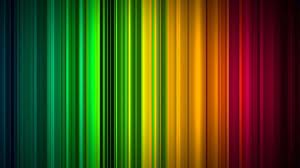 Issues on Employment and Laboring Policies
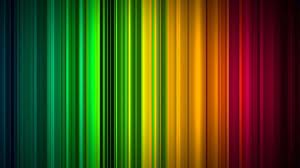 RIORDAN functions through its people
Because of this, RIORDAN should know how to take care of its people.
1. Providing a good source of learning curve for employees is important
2. Establishing a good policy for reward and development based on performance and behavior
3. Creating extensive possibilities for the employees and allowing them to 
take leaves and days off based on what the law indicates
4. Establishing a good environment that would not only promote workable conditions
but would also provide motivation for good performance.
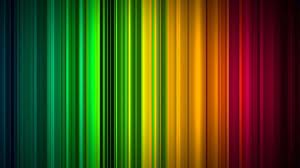 [Speaker Notes: First to note on this issue is the need to control the environment. This means that the company administrators ought to know what Riordan is for, what it aims to achieve and how it is going to impose the culture needed for the completion of such desire of development into the behavior of their employees without necessarily setting aside their rights as workers. Given that they are involved in the manufacturing industry, it is important to know the key elements that would define their employees’ role in the company.]
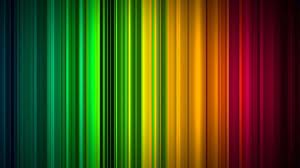 Keeping things Legal and Moral
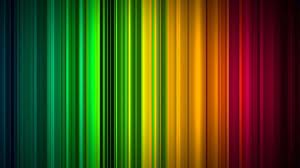 RIORDAN functions along with the LAW
This is why it is important that the company complies
 with legal requirements
1. Establishing reachable goals for employees
2. Creating reasonable expectations and following through rules of
 both motivation and punishment when needed
3. Making necessary changes in the process by which the employees are given
 leeway for task completion when reasonable and needed
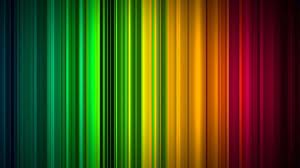 [Speaker Notes: When it comes to legalities, it is important to apply the second concept of COSO which is the assessment of risks both internally and externally that is faced by the organization. Riordan would best be able to benefit from this phase through gaining proper understanding on what laws on employment should be given attention to not only to protect the company from legal issues, but also to give their workers as sense of assurance and confidence knowing that their organization cares for them fully.]
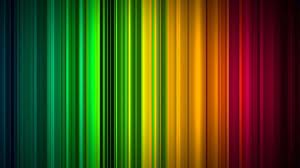 Retaining Connection and Loyalty through Communication
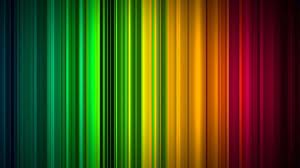 RIORDAN functions better under the Will of Unity
Every organization working in a unified manner would
 be benefited by the oneness of its people
1. Keeping communication lines between administration and employees open
2. Maintaining rules and policies intact especially regarding rewards and promotions
3. Establishing a culture of loyalty, honesty and supportive operation among 
the employees and the administration as well
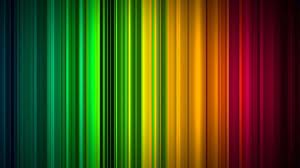 [Speaker Notes: Being able to stay as ‘one’ in unison with one another is especially important for organizations like Riordan. Operating in several branches, its people should all be able to work as one so as to make sure that it is able to reach its goals in the industry. TO be able to do so, it is important to control activities, communication and information within the organization hence creating a common culture of progress between all. 

With all these considerations kept in mind, being able to see through the progress of RIORDAN towards a global future is not a hard picture to paint.]
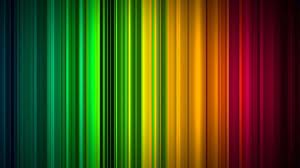 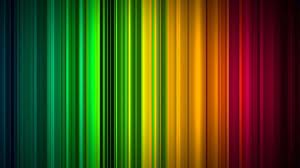 References:
Enterprise Risk Management-Integrated Framework: Executive Summary (2004)
Using the New COSO Risk-management Guidelines. ERM and Internal Controls.
COSO website. http://www.coso.org/. Retrieved on February 20, 2013.
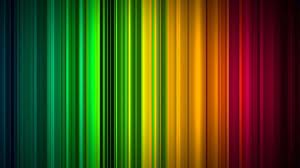 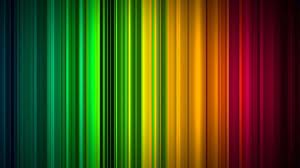 [Speaker Notes: Being able to stay as ‘one’ in unison with one another is especially important for organizations like Riordan. Operating in several branches, its people should all be able to work as one so as to make sure that it is able to reach its goals in the industry. TO be able to do so, it is important to control activities, communication and information within the organization hence creating a common culture of progress between all. 

With all these considerations kept in mind, being able to see through the progress of RIORDAN towards a global future is not a hard picture to paint.]